An Approach to Recognize Non-State Higher Education Service Providers in Sri LankaColin N. Peiris, Windhya Rankothge, Anuradha Karunasena
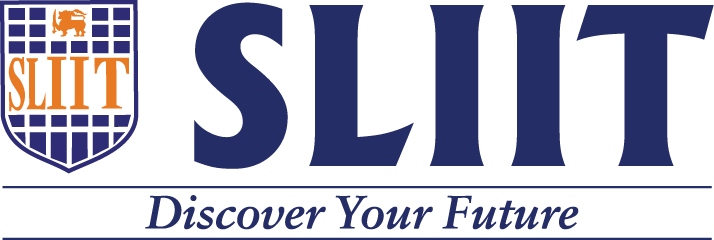 Content
1. Introduction
2. Issues
3. Objectives
4. Proposed Assessment Process
HE Sector in Sri Lanka
a) State/Public Universities

Universities under the UGC - 15
Universities under Ministries – 04

	b) Non-State/Private Institutes

Recognize as Degree Awarding by MoHE – 17
Institutes Applied for Recognition – 19

	c) Institutes Outside the Purview of MoHE 

HE Service Providers – 34+
Present Status of QA
State universities have been practicing a self-quality assurance and self-accreditation process

Non-State Sector Growing Rapidly – 70+

		There are 3 sectors
		- Government Recognized, offer Locally approved Degrees
		- Government Recognized, offer Locally approved Degrees
             and Foreign Degrees
		- Non- Recognized and offer Foreign Degrees only
Present Status - Issues
Students, parents and potential employers are uncertain of the quality of these non-state higher education institutes and their programs

Public should know that they have been reviewed by external panels and have met the standards required by the accrediting authority

Local Institute can take measurements to control the non-state sector
Objective
To propose a systematic approach with a framework for recognizing and accrediting non-state higher education service providers and their programs in Sri Lanka

The framework involves the combination of three functions. 

	a) required to implement a quality assurance system (Registration)
	    should able to demonstrate its capacity to monitor, evaluate and
	    improve the quality of programs and services.
    	    
	b) Validation Process (by the Authority) for adequate Resources

	c) Establishing procedures for internal quality assurance
Assessment Process
Preparation of the Self-Assessment Report (SAR) 
Validation of the SAR by an external peer review Panel
 
Reviewers’ final report highlighting strengths and weaknesses and good practices

Adhere to the recommendations of the external peer review team’s report
Assessment Process Criteria
Governance, management and financial Viability
Quality assurance systems, facilities
Equipment and learning resources
Staff resources and development process
Programs offered by the service provider and the fee structure
Requirement of Minimum standards
Validation Process
Chairperson - overall planning and organizing the assessment process

all statements in the final assessment report are factually accurate and can be supported by evidences

team members should be aware with the policies, rules and regulations related to external peer review process

Report - Preface, Criterion wise analysis, Overall judgment and Recommendations and Conclusion
Judgements
Good: The team should highlight strengths and good practices

Satisfactory: There should be at least one weakness in the respective aspect considered

Unsatisfactory: There will be hardly any data to support strengths and good practices in the respective aspect considered
Follow-up and Certification
service provider should go through the external peer 
     review teams’ report and take actions to adhere to the
     recommendations made by the review team

After certification a re-validation in 3-5 years
Thank you